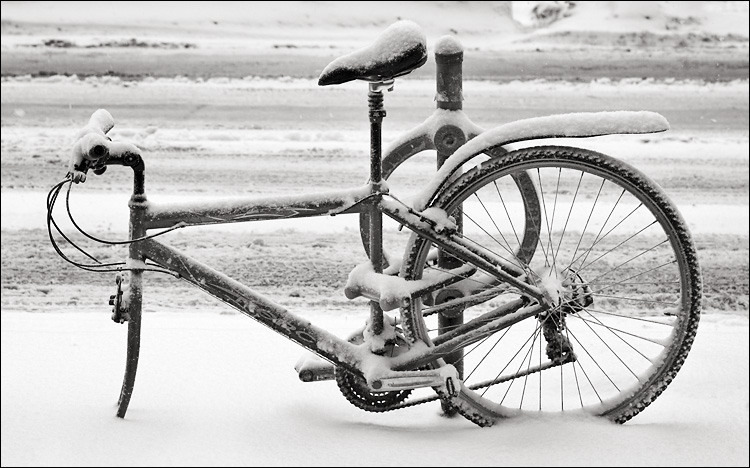 Incarnational
HOW you go 
What people see as you go
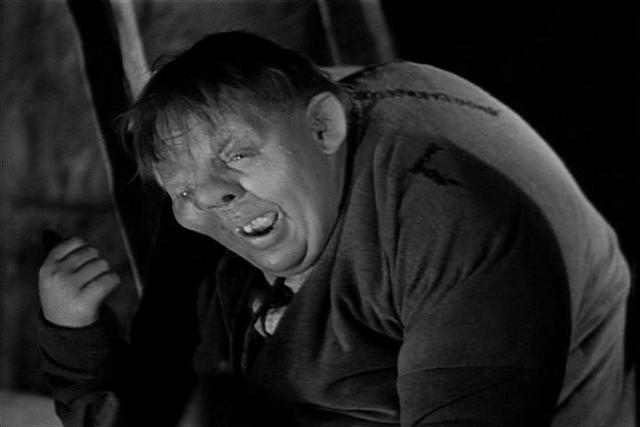 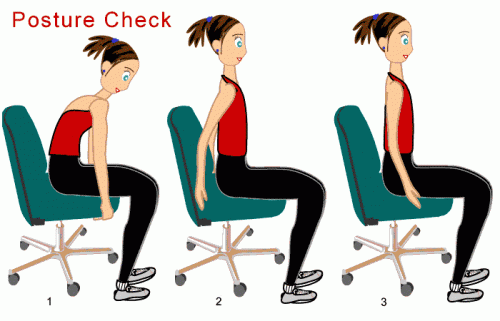